KY Performance Measures Alignment Committee
Introductory Meeting
April 12, 2018
PMAC Roll Call
Aetna Better Health of Kentucky
Anthem BCBS
Ashland Children’s Clinic
CareSource
Estill Medical Clinic
Family Health Centers
Foundation for a Health Kentucky
GE Appliances, a Haier company
Friedell Committee
Humana
Kentucky Cabinet for Health and Family Services
Kentucky Department for Medicaid Services
Kentucky Equal Justice Center
Kentucky Employees’ Health Plan
Kentucky Health Information Exchange
Kentucky Medical Association
KentuckyOne Health Partners
Kentucky Primary Care Association
Kentucky Regional Extension Center
Kentucky RHIO
Kentucky Voices for Health
Louisville Metro Department of Public Health and Wellness
Norton Healthcare
Mountain Comprehensive Health Corporation
Papa John’s
Passport Health Plan
QSource
St. Elizabeth Physicians
WellCare of KY
White House Clinics
UK College of Medicine
UK Healthcare
UofL Hospital
UAW/Ford Community Healthcare Initiative
University of Louisville Physicians
Today’s Goals
Ensuring maximum success from a core measures set
BREAKOUT DISCUSSIONS
Goal setting
Identifying and overcoming barriers
PMAC comment period instructions
Breakout Discussion – Goal Setting
Group Discussion Topics
Shared focus
Improved health and quality
Limited, realistic measures set
Improved stakeholder coordination and communication
Improved provider understanding of measures
Improved consistency in measurement methods
What would you like to see this core measurement set accomplish?
What goal appropriately indicates the outcome PMAC members hoped the core measures set would accomplish in this topic? 
Is it realistic? How will progress be measured to this goal? What is the timing?
Who needs to commit to the goal to ensure success? How can organizations help ensure its success?
How do we accomplish this goal?
Breakout Discussion – Identifying, overcoming barriers
Group Discussion Topics
Developing trust in PMAC members/process
Getting agreement among stakeholders on one core measures set
Getting stakeholders to commit to a core measures set
Lack of data infrastructure in Kentucky
Meeting the needs of a variety of types of providers and patients
Lack of measurement consistency
What are the limitations/challenges of a core measures set
What are the most important challenges PMAC has the ability to help overcome or minimize?
Which strategies should be implemented to minimize these challenges?
Comment Period
Stephanie Clouser
Comment Period Runs Through May 24
PMAC Meeting #2
PMAC Meeting #4
May 15
June 26
Comment Period (April 24-May 24)
Apr. 24
May 31
PMAC Meeting #3
PMAC Meeting #5
Public Comment Period
Link for public can be found on PMAC web page on KHC website
www.KHCollaborative.org/pmac
Not live until the morning
Form that the public can fill out (click here)
Emails, tweets, blog posts to inform public
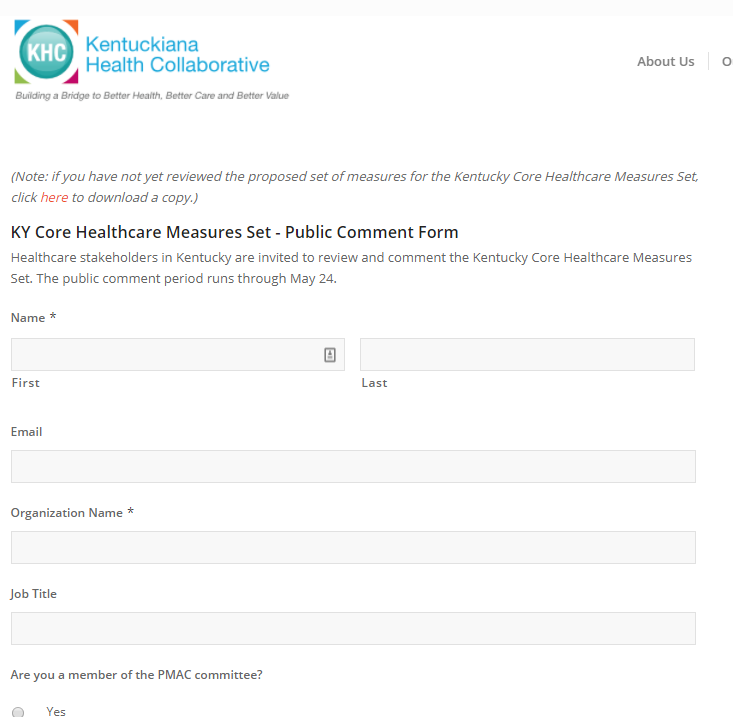 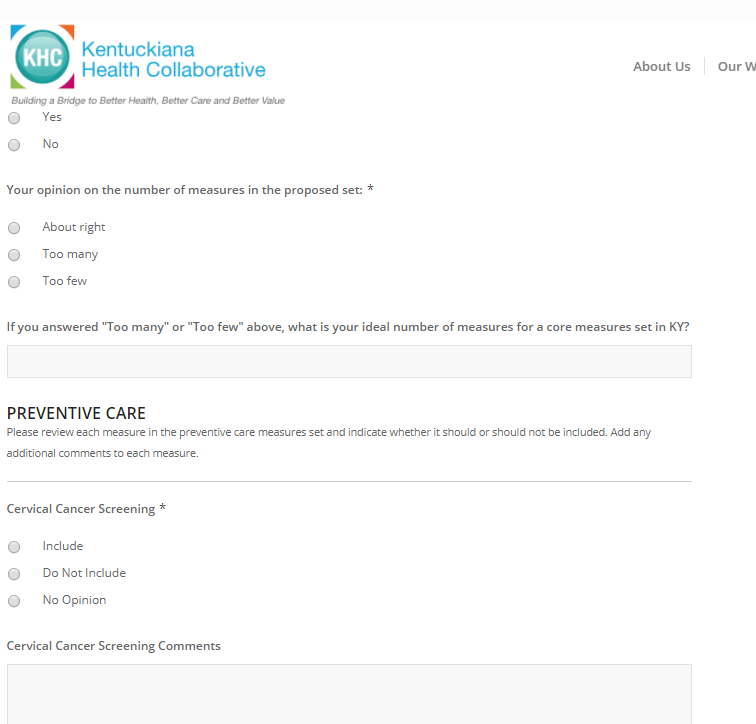 Next Steps
You are the representing your organization
Worksheet
Come to May 15 meeting prepared with questions, topics to bring up with the group
Virtual meeting
PMAC Portal
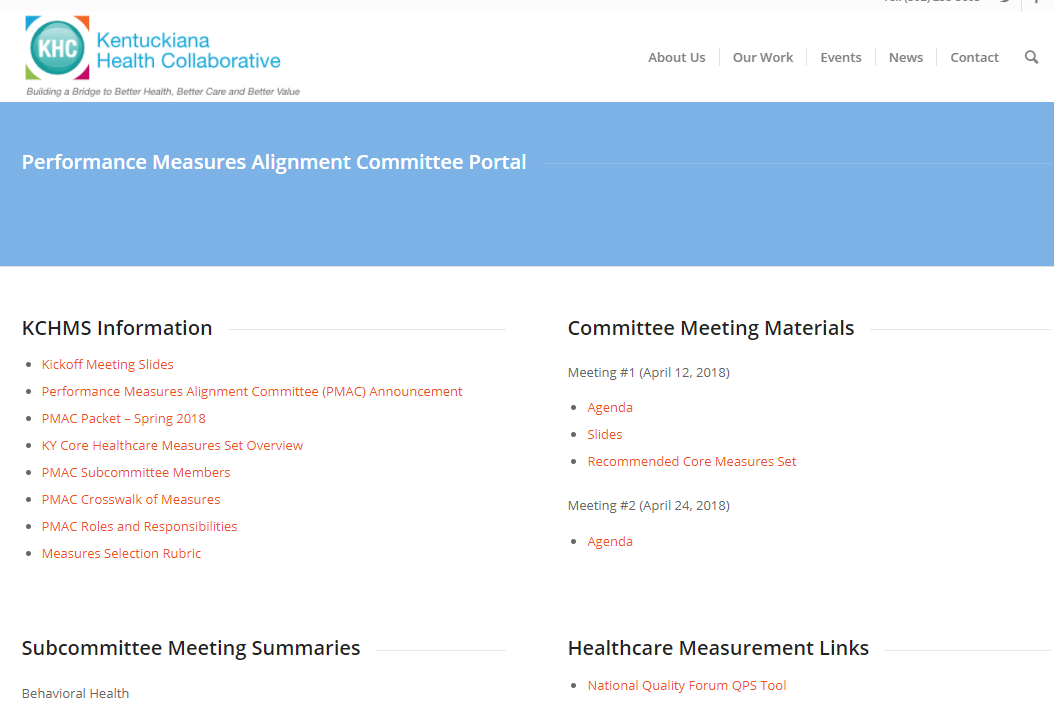 Contains valuable resources:
PMAC measures packet
Subcommittee meeting summaries
Initiative reference materials
Healthcare measurement Links
Link: www.khcollaborative.org/pmacportal
Password: kchms
Thank you for attending!
For any questions, contact Stephanie Clouser at sclouser@khcollaborative.org
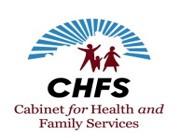 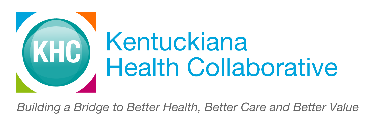